Hoạt động Khởi động
Vận động trên nền nhạc bài: “Aram sam sam”
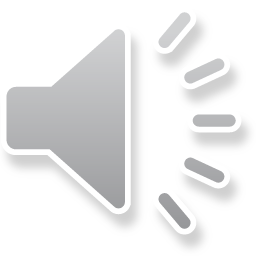 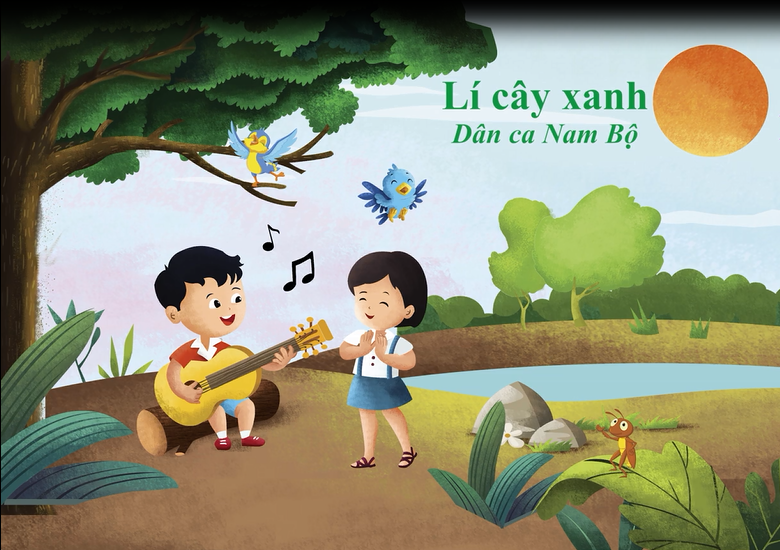 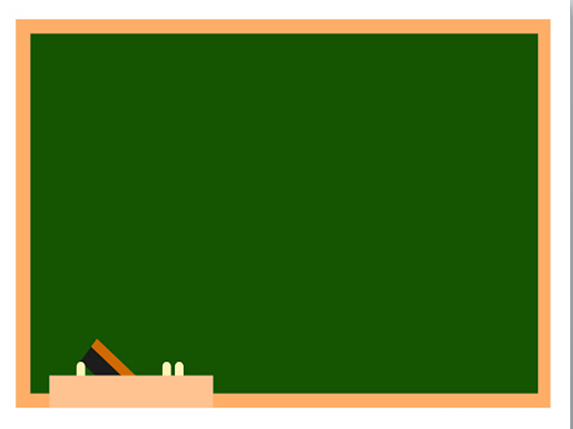 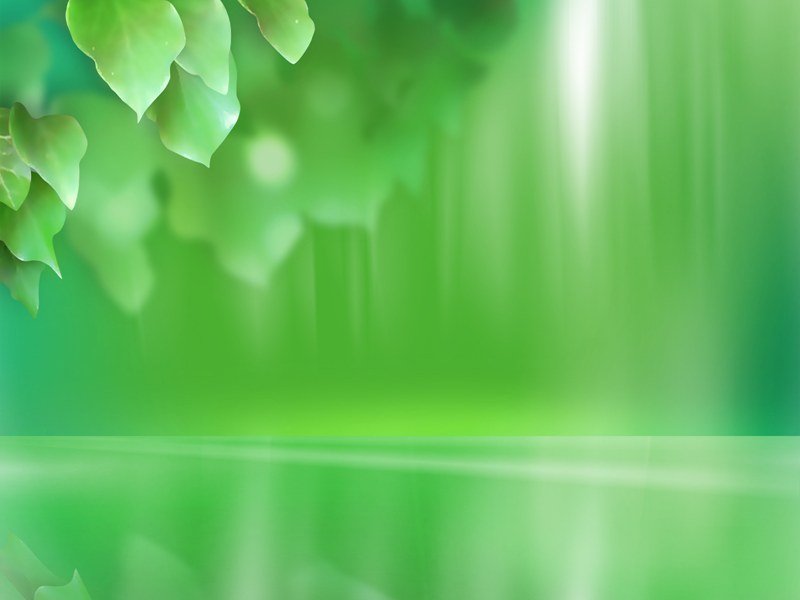 CHỦ ĐỀ 2: THIÊN NHIÊN
Chào mừng các con 
đến với giờ học
Tiết 3       
Ôn tập hài hát: Lí cây xanh
Nhạc cụ: Thanh phách
Trải nghiệm và khám phá:
 Hát theo cách riêng của mình
Chào mừng các con đến với giờ học
ÂM NHẠC LỚP 1
Âm nhạc lớp 1
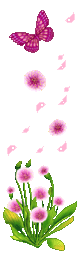 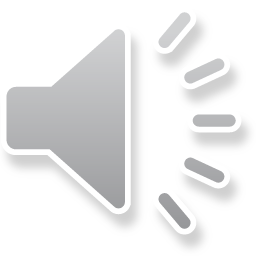 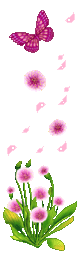 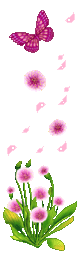 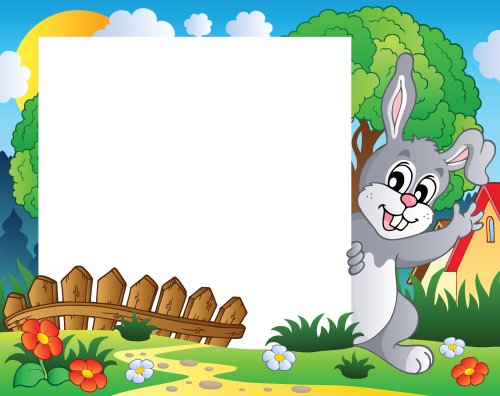 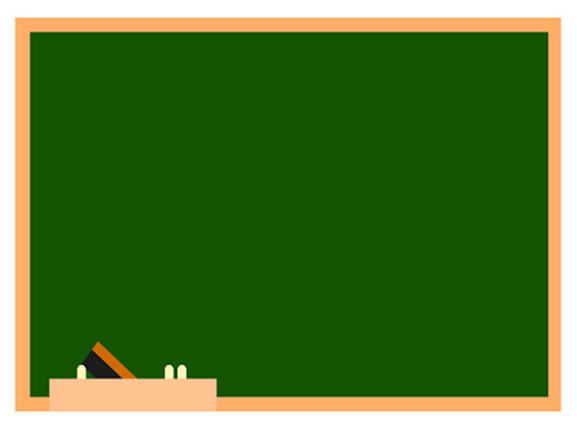 Hoạt động 1:
  Ôn tập bài hát Lí cây xanh
		      Dân ca Nam bộ
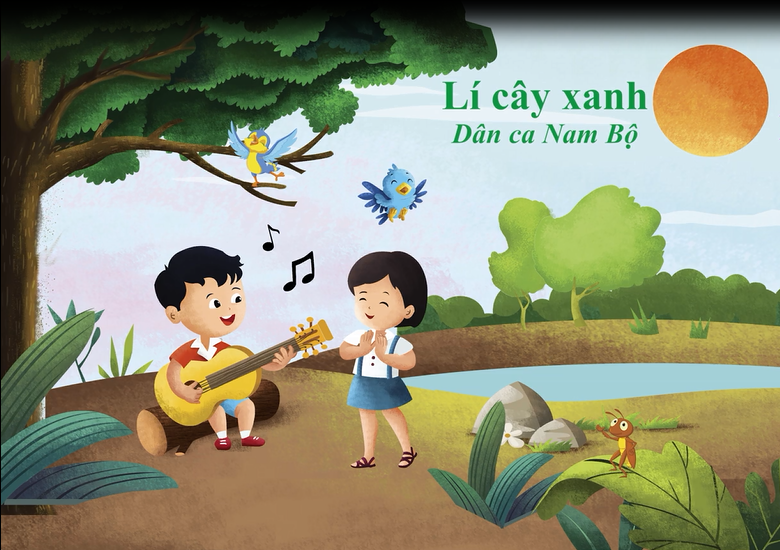 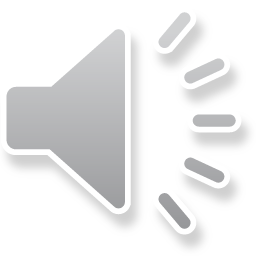 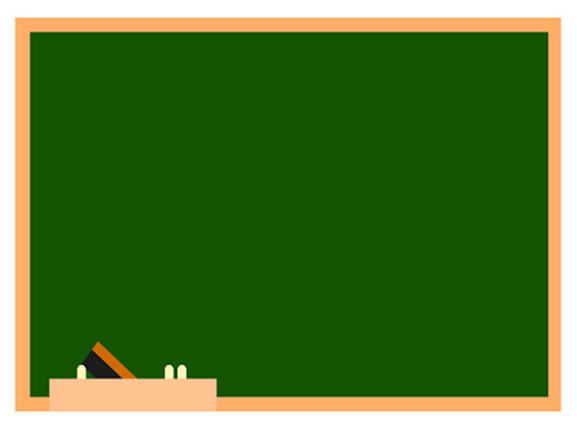 Hát tập thể cùng nhạc đệm:
Cái cây xanh xanh, thì lá cũng xanh
Chim đậu trên cành, chim hót líu lo
Líu lo là líu lo, líu lo là líu lo.
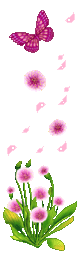 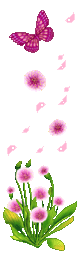 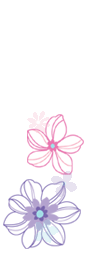 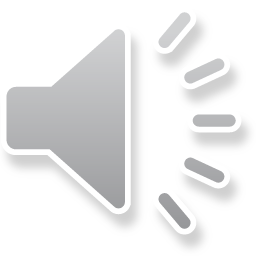 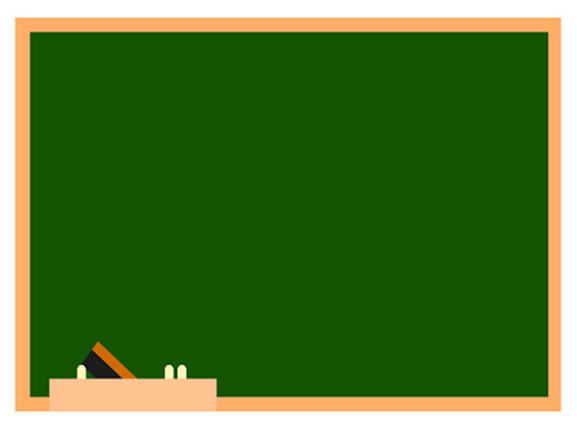 Luyện hát theo tổ, nhóm, cá nhânChú ý:-    Lấy hơi sau mỗi câu hát
Hát với sắc thái vui tươi rộn ràng
 Hát liền các từ “cái cây”, “thì lá”, “chim đậu”, “chim hót”, “líu lo”.
Chú ý hát luyến các ca từ: “đậu”, “trên”, “líu”
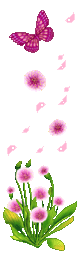 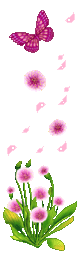 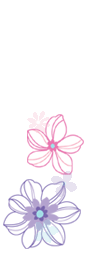 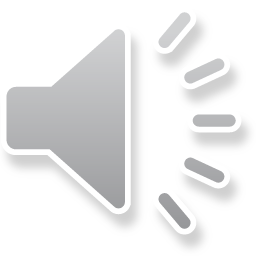 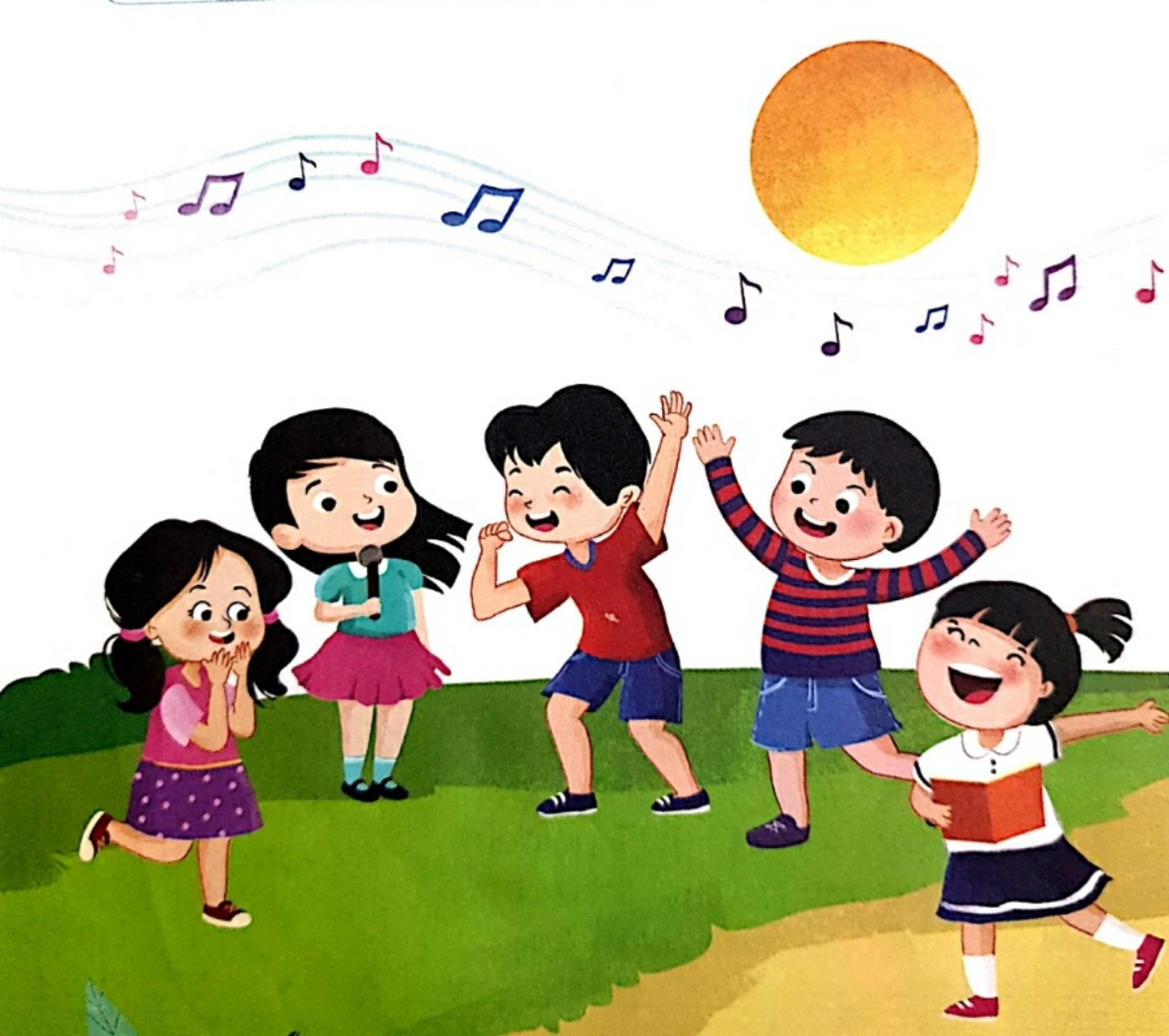 Hát kết hợp vận động
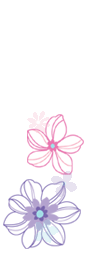 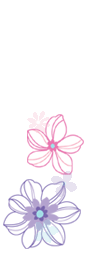 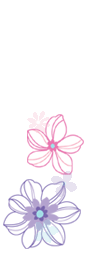 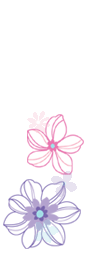 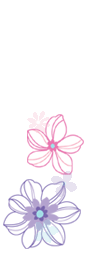 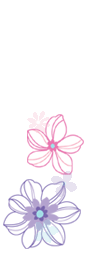 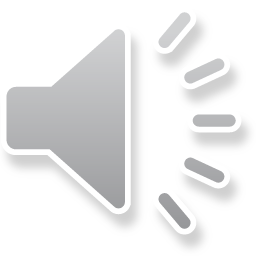 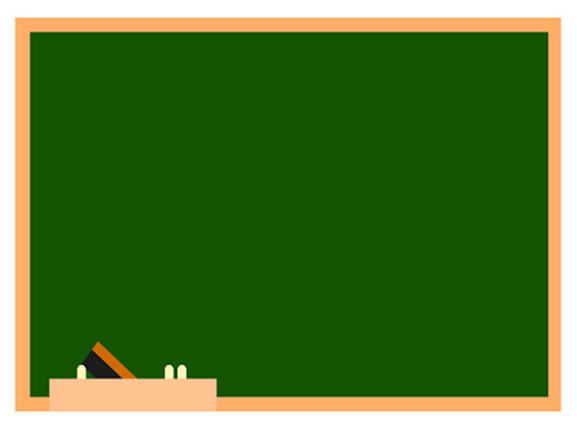 Hoạt động 2: Nhạc cụ
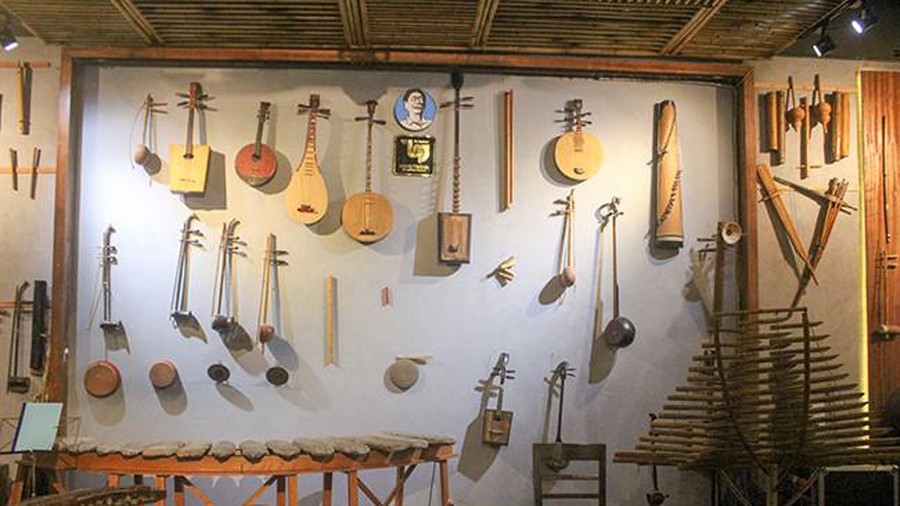 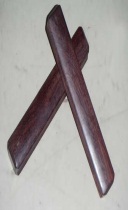 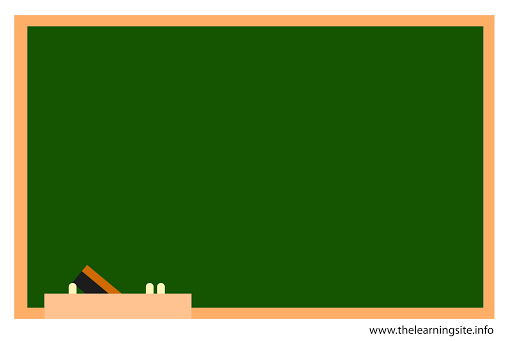 Hoạt động 2: 
Nhạc cụ: Thanh phách
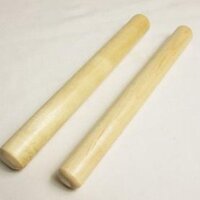 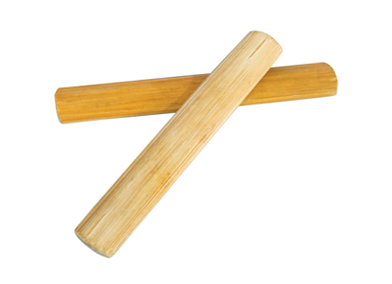 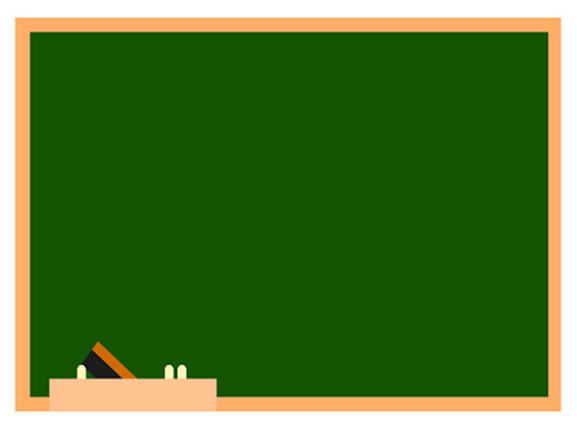 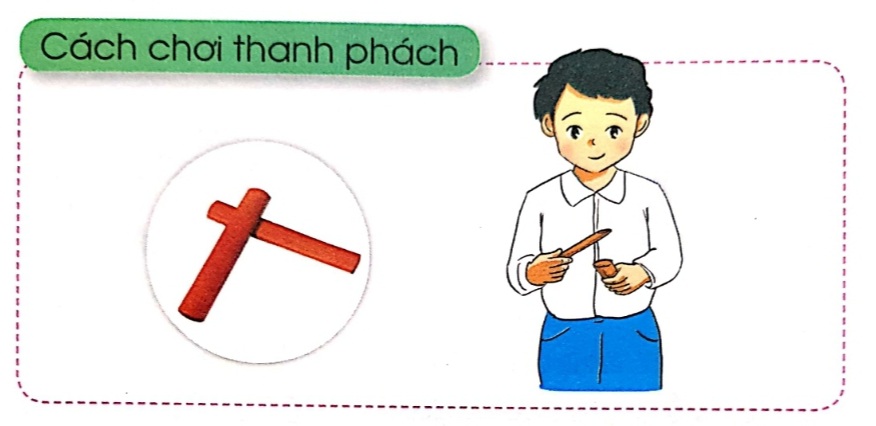 Cách chơi thanh phách
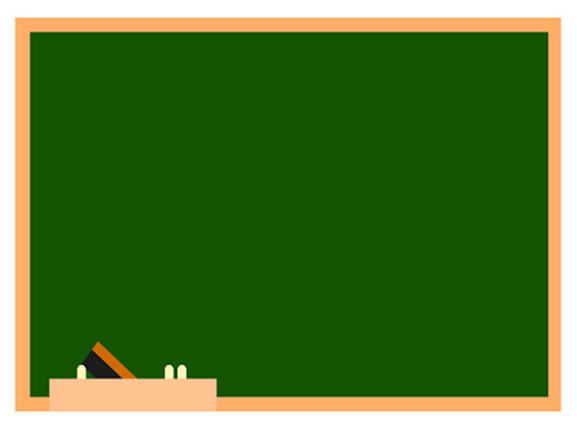 Hình tiết tấu
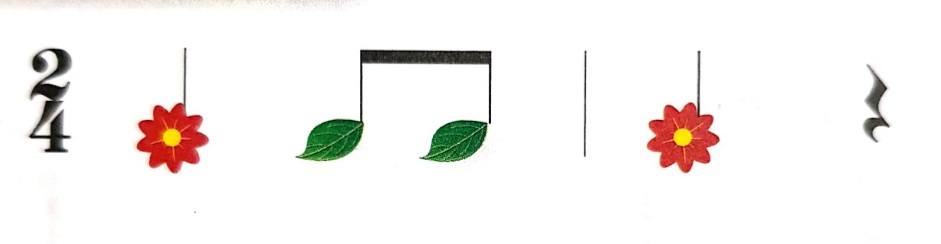 1      2 - 3       4       -
Thể hiện tiết tấu
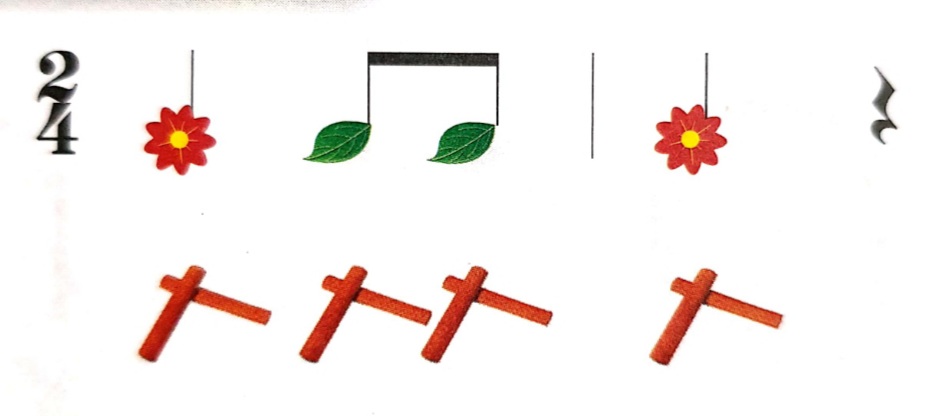 1      2  -  3        4         -
-
Ứng dụng đệm: Bài hát Lí cây xanh
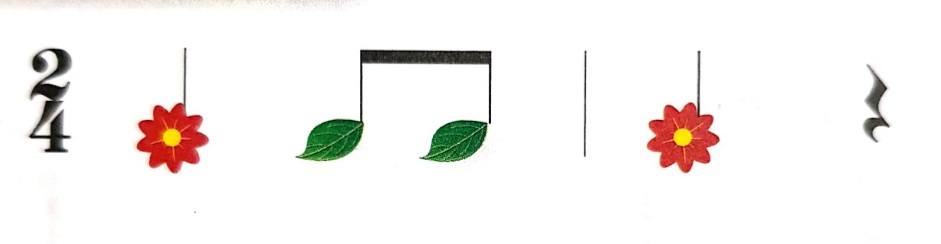 Cái    cây        xanh                    xanh
Thì     lá          cũng                    xanh.
Chim  đậu      trên                     cành
Chim  hót       líu                        lo.
Líu     lo là      líu                        lo
Líu     lo là      líu                        lo.
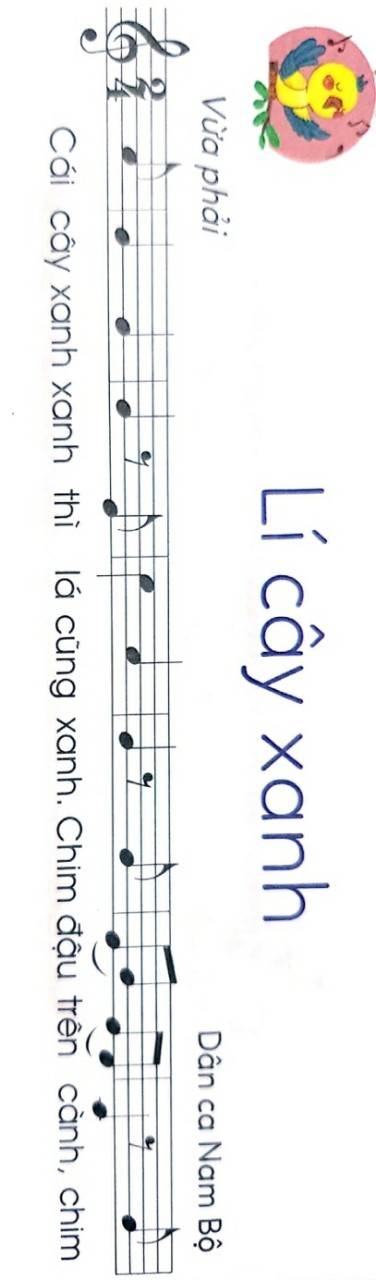 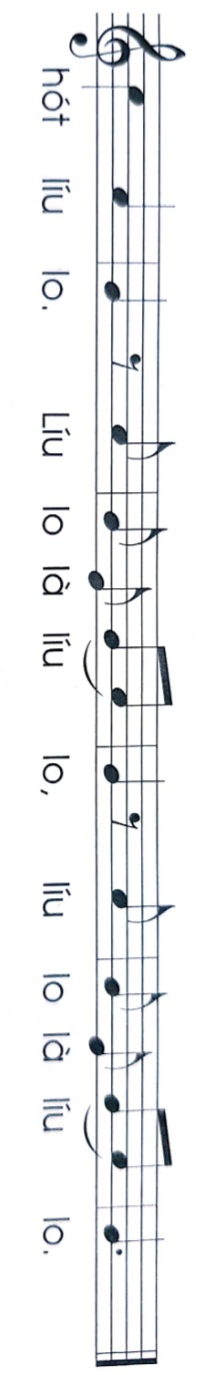 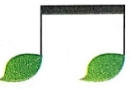 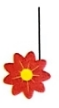 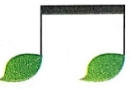 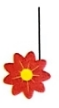 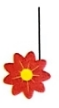 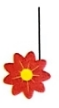 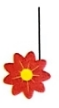 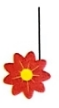 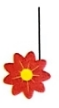 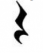 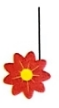 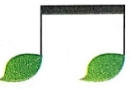 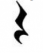 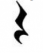 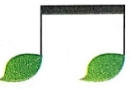 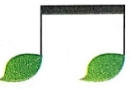 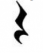 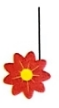 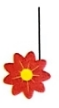 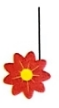 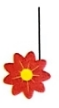 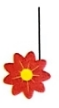 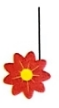 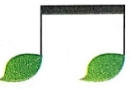 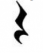 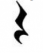 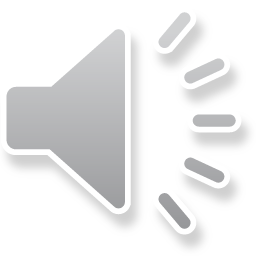 Luyện gõ đệm và trình bày


Hình thức: 
- Tổ
- Nhóm
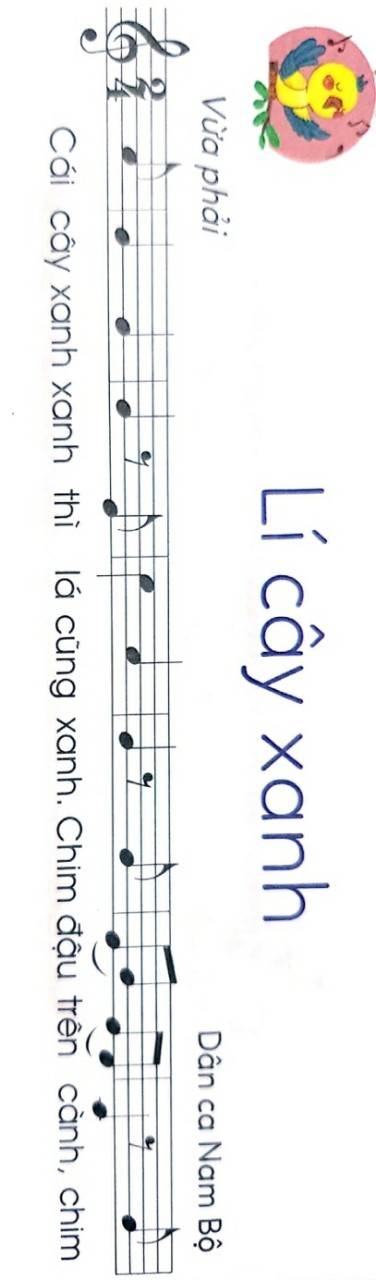 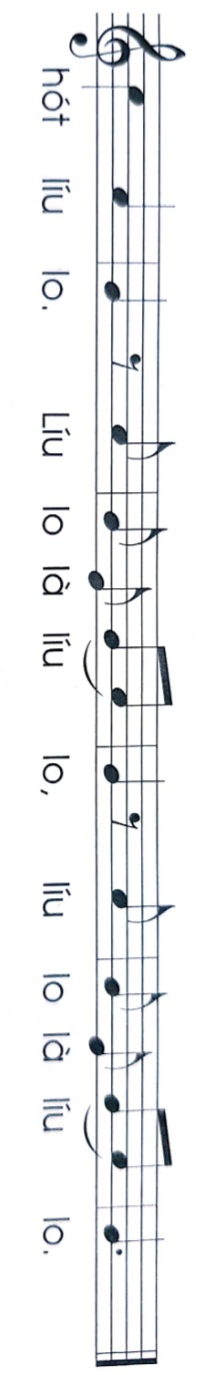 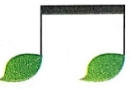 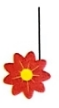 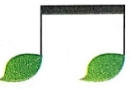 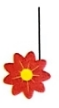 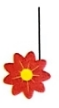 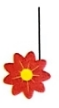 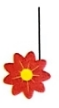 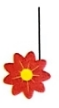 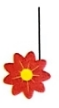 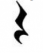 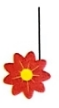 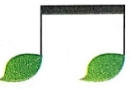 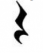 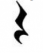 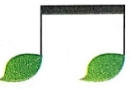 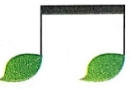 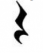 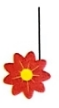 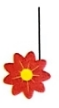 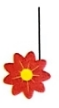 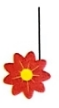 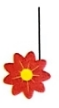 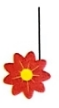 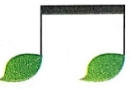 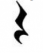 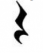 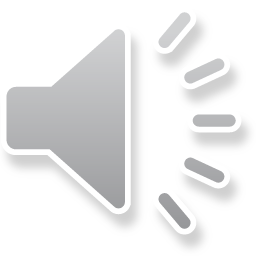 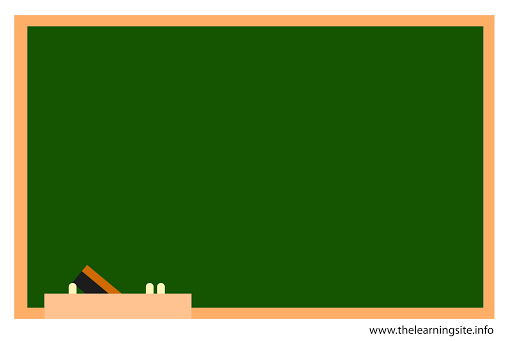 Hoạt động 3: 

Trải nghiệm và khám phá: 
Hát theo cách riêng của mình
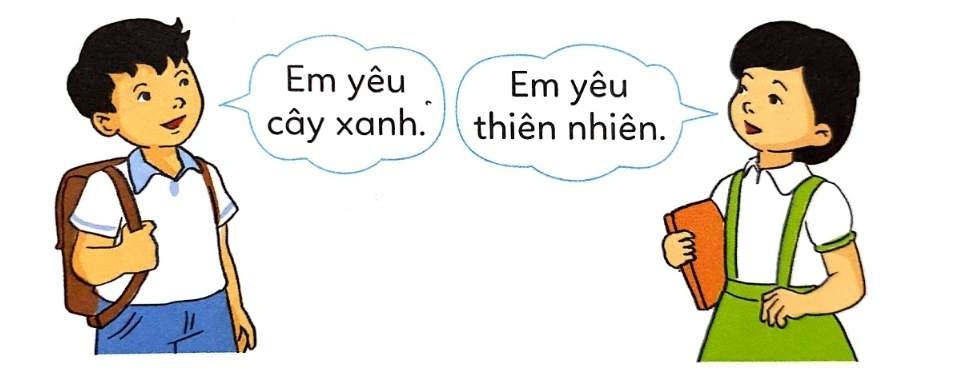 Củng cố dặn dò
Biểu diễn sinh động
bài Lí cây xanh
Nghe và vận động theo
 bản nhạc yêu thích
Nhớ kí hiệu bàn tay 
nốt MI, SON
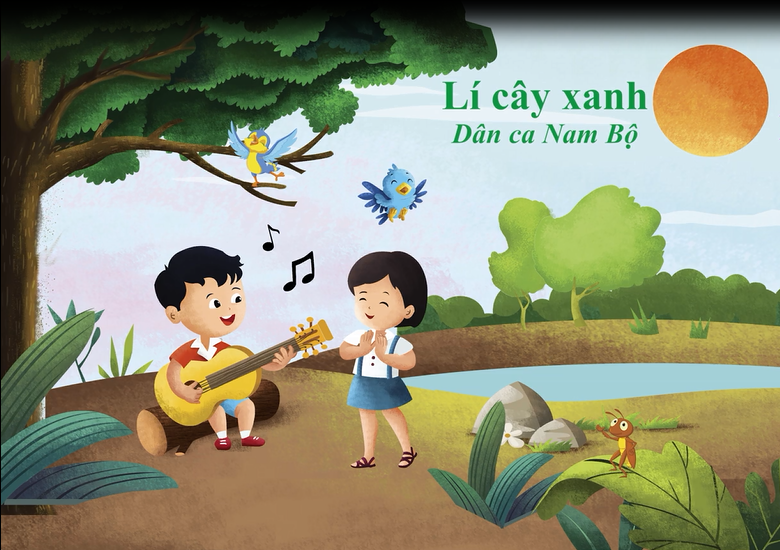 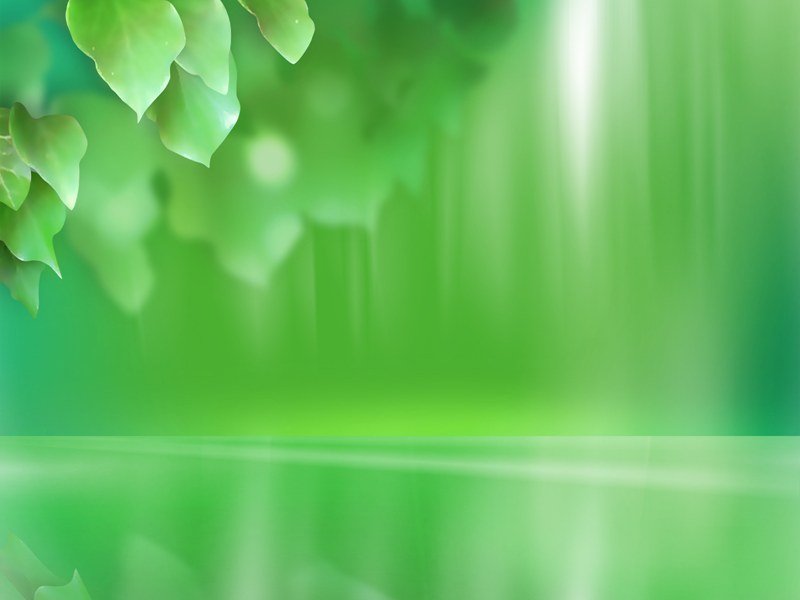 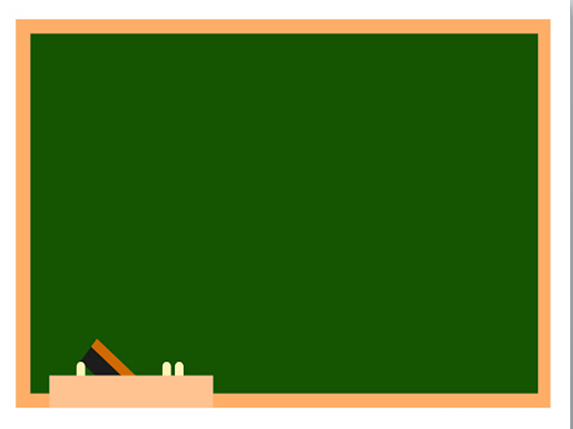 Chúc các con học tốt
Chào mừng các con đến với giờ học
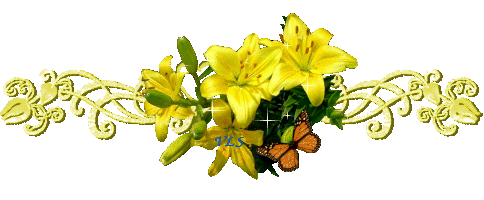 Âm nhạc lớp 1
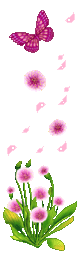 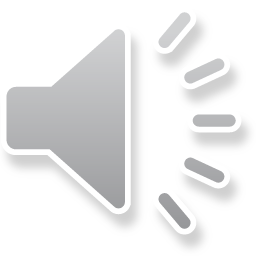 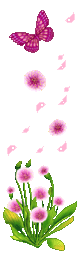 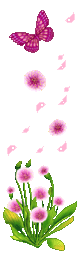